Finančné trhy
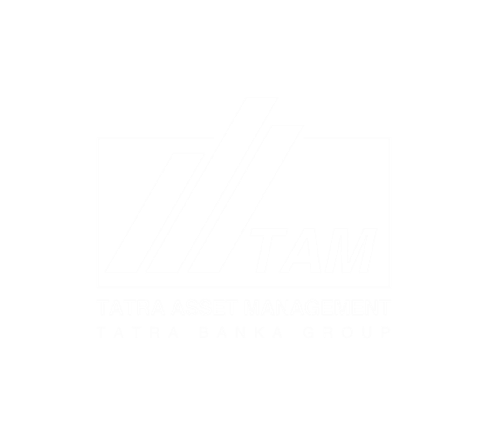 Marek Prokopec
Predseda predstavenstva SASS
Február 2023
https://am.jpmorgan.com/us/en/asset-management/adv/insights/market-insights/guide-to-the-markets/
US Gov Bond Yields
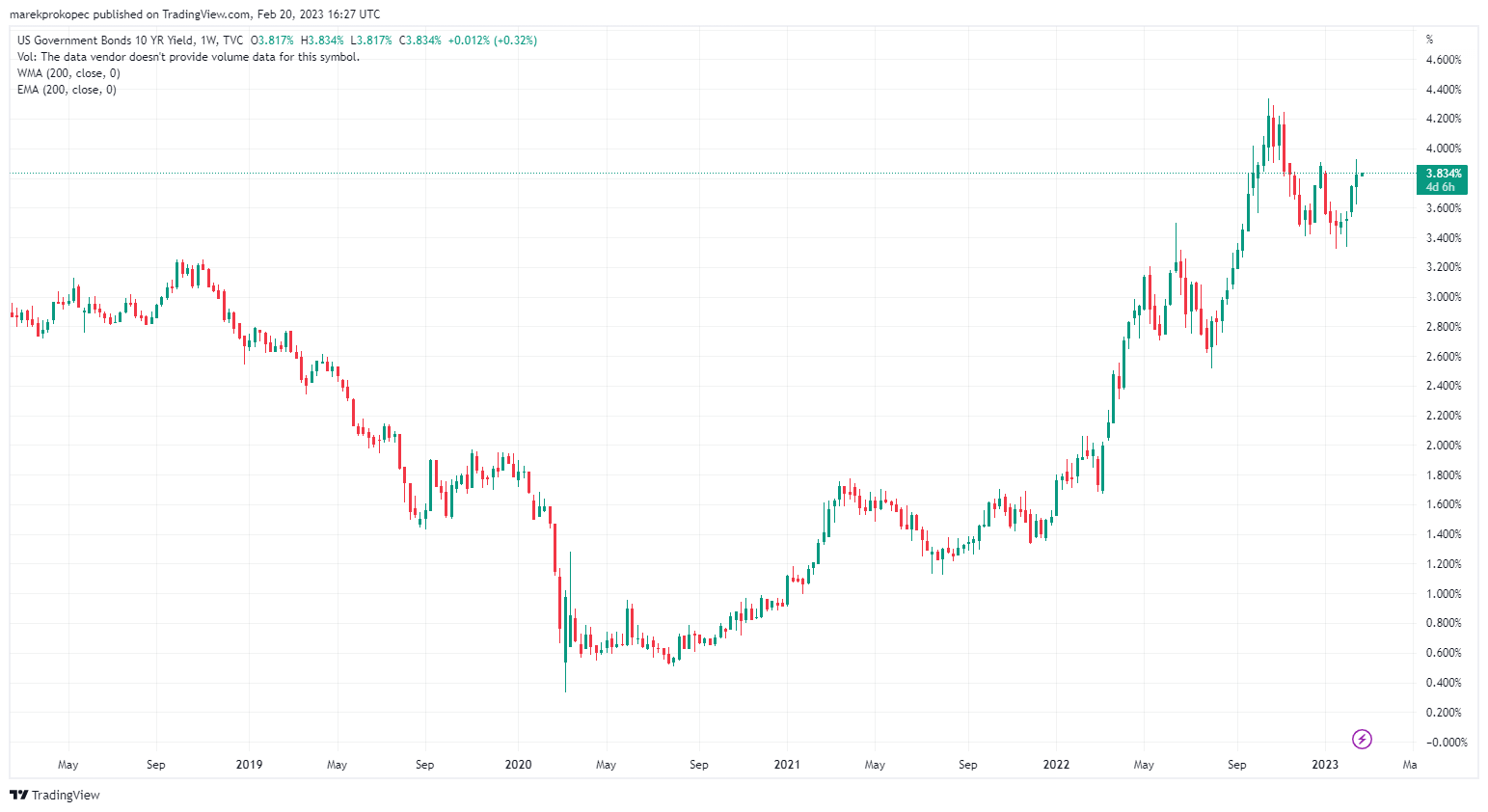 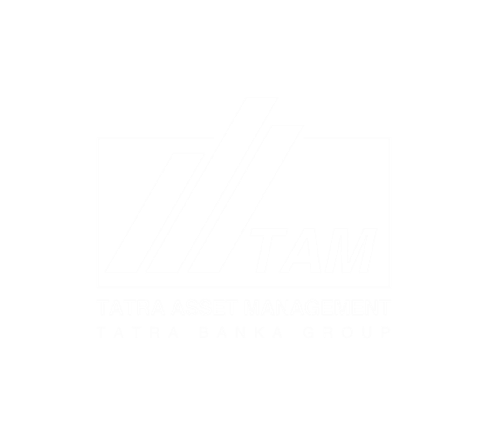 GER Gov Bond Yields
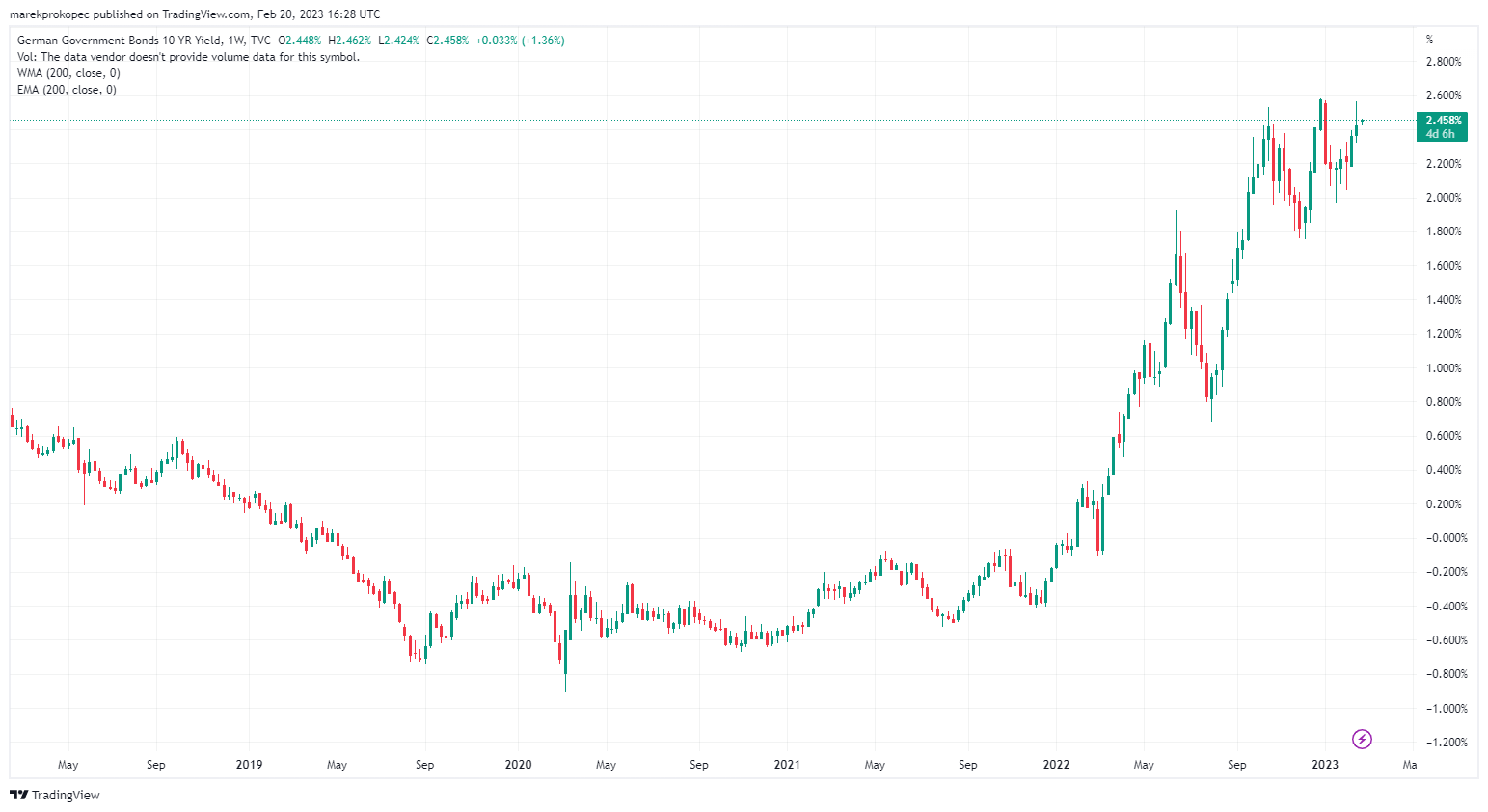 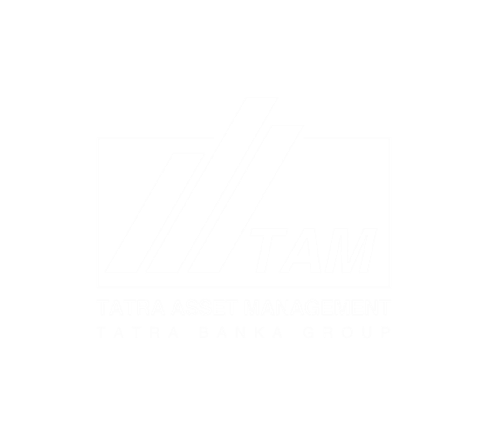 https://am.jpmorgan.com/us/en/asset-management/adv/insights/market-insights/guide-to-the-markets/
https://am.jpmorgan.com/us/en/asset-management/adv/insights/market-insights/guide-to-the-markets/
Akcie – S&P500
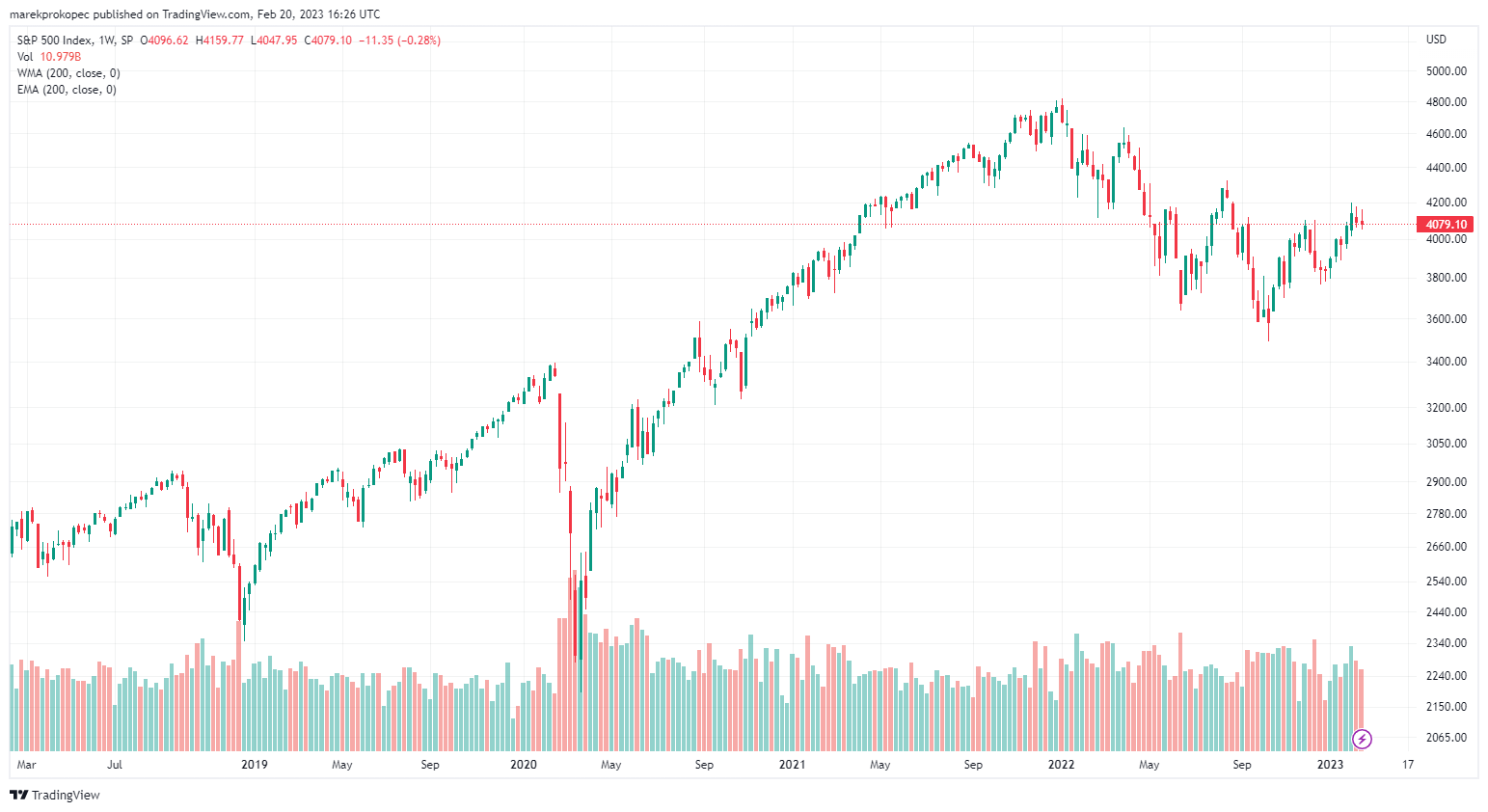 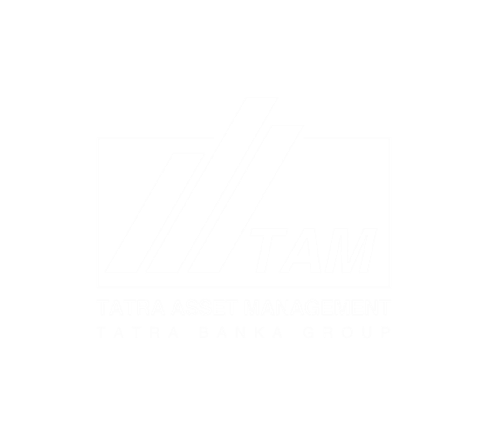 v
https://am.jpmorgan.com/us/en/asset-management/adv/insights/market-insights/guide-to-the-markets/
EURUSD
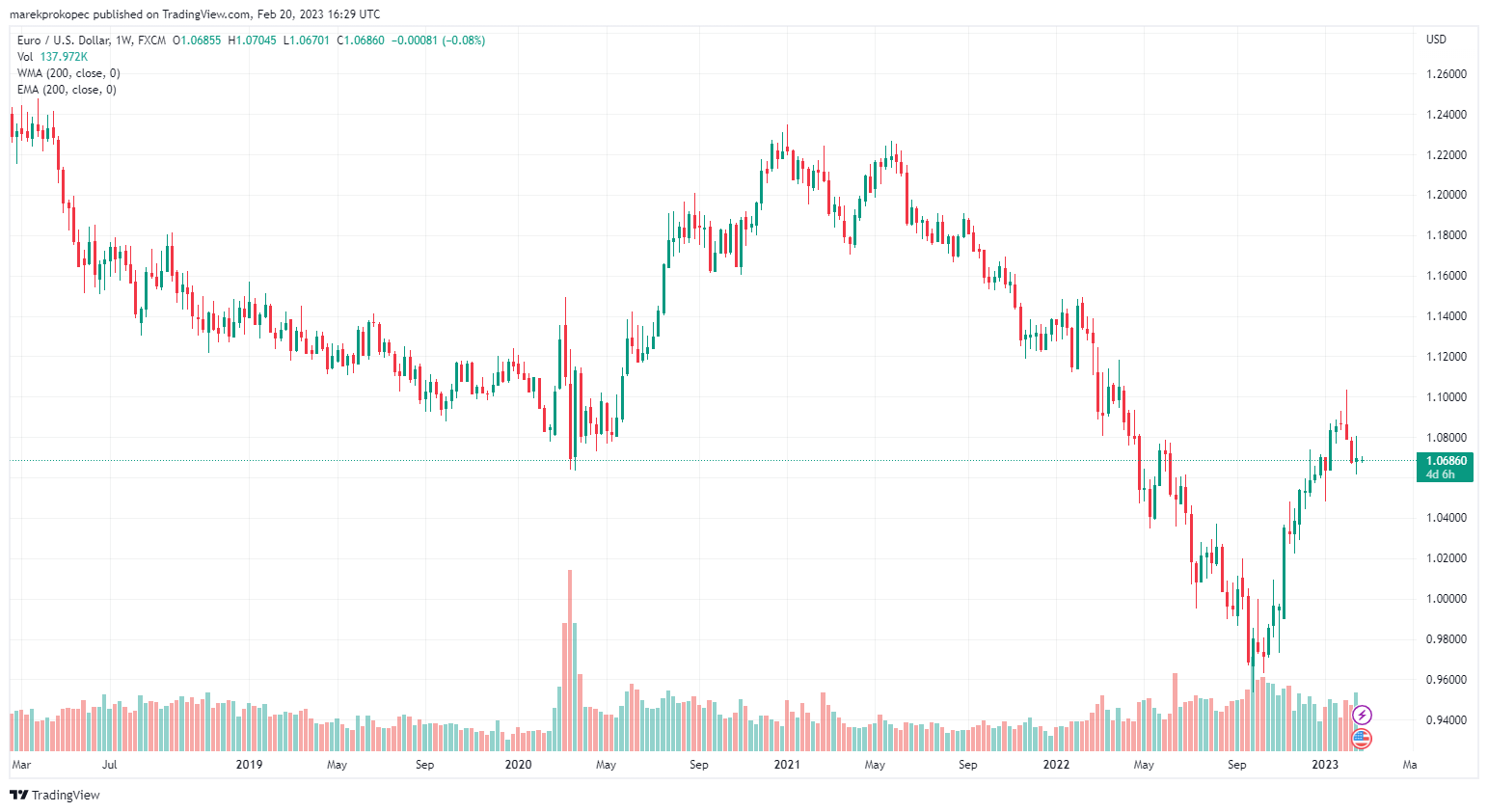 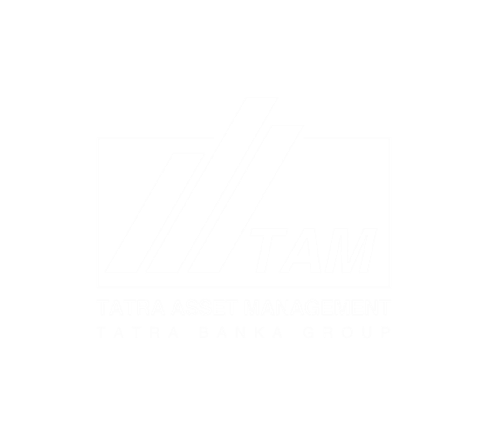 WTI Crude Oil
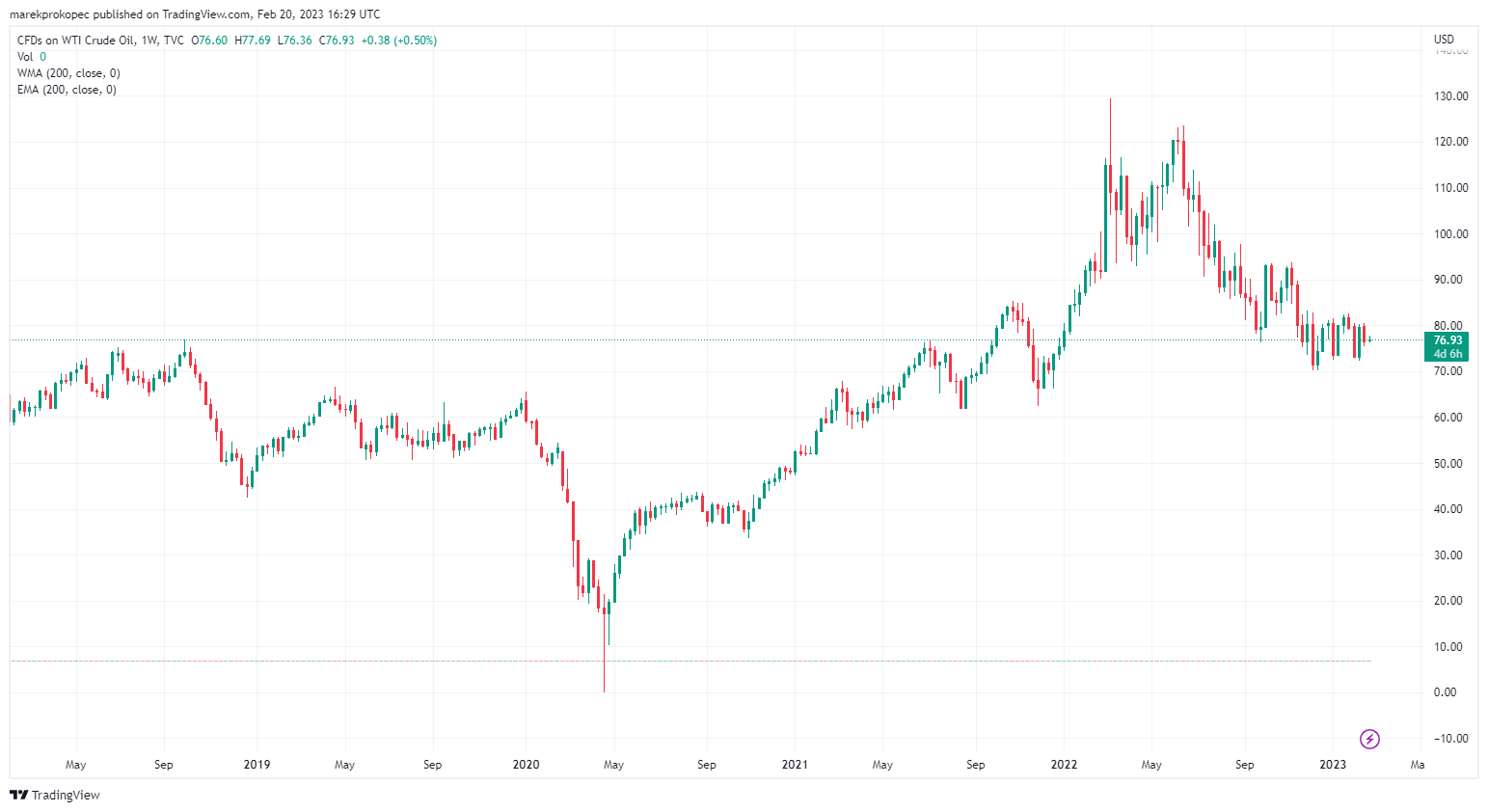 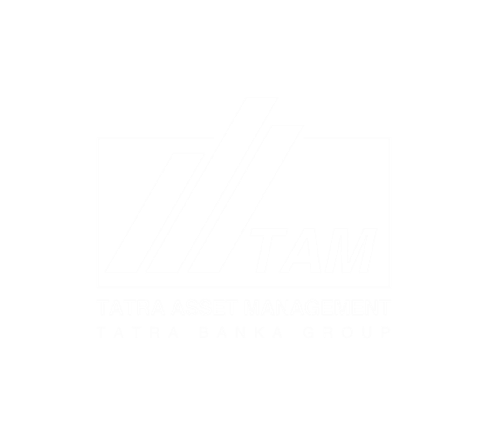 Zlato
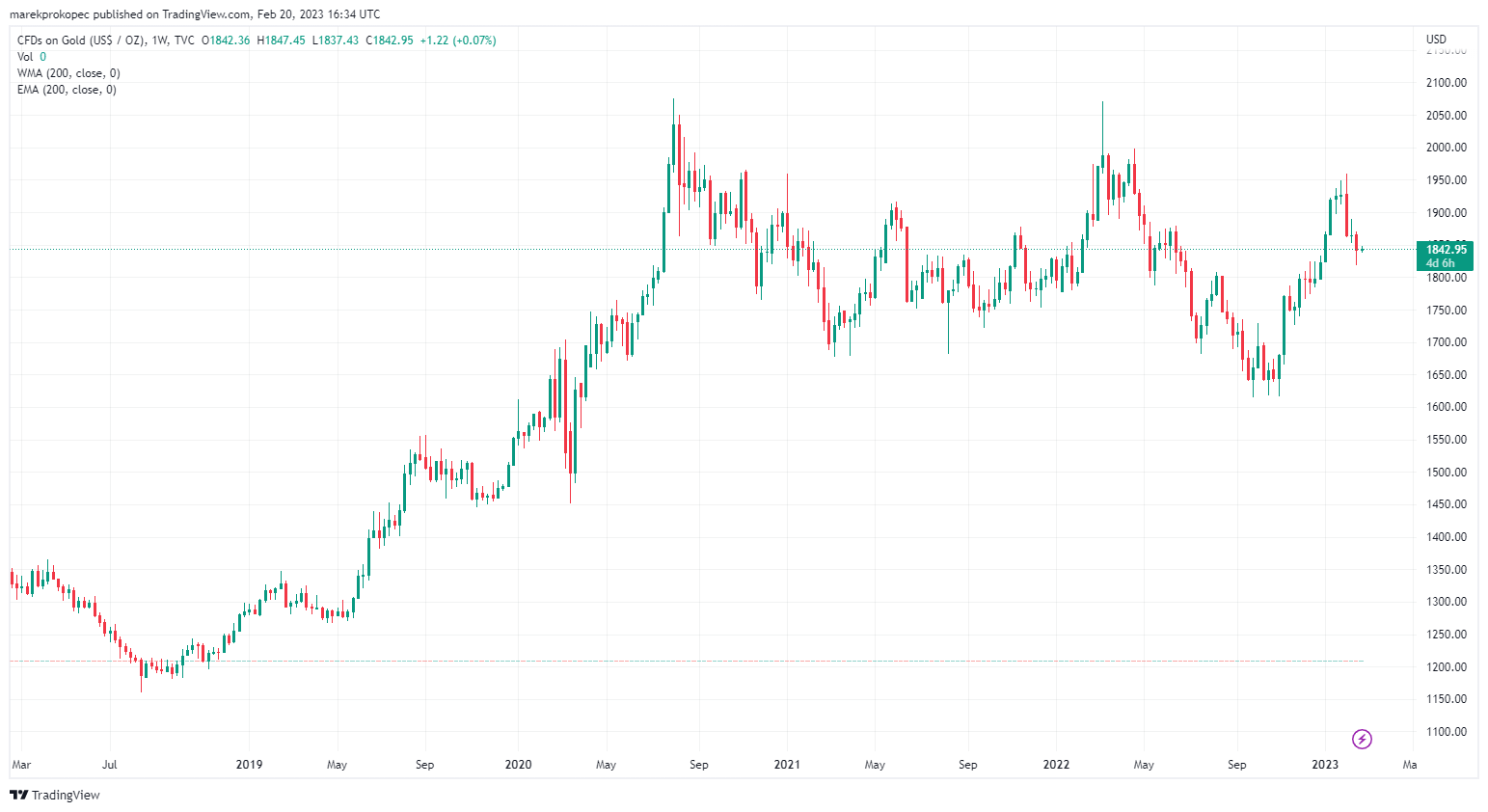 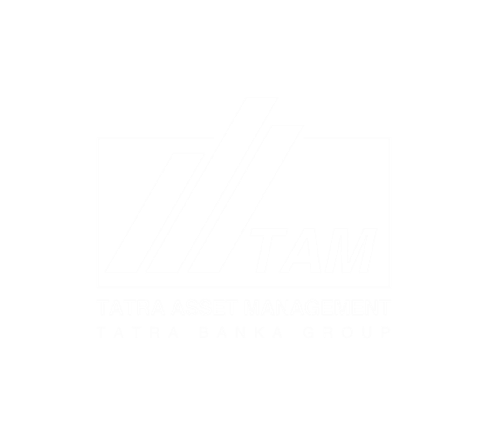 Bitcoin
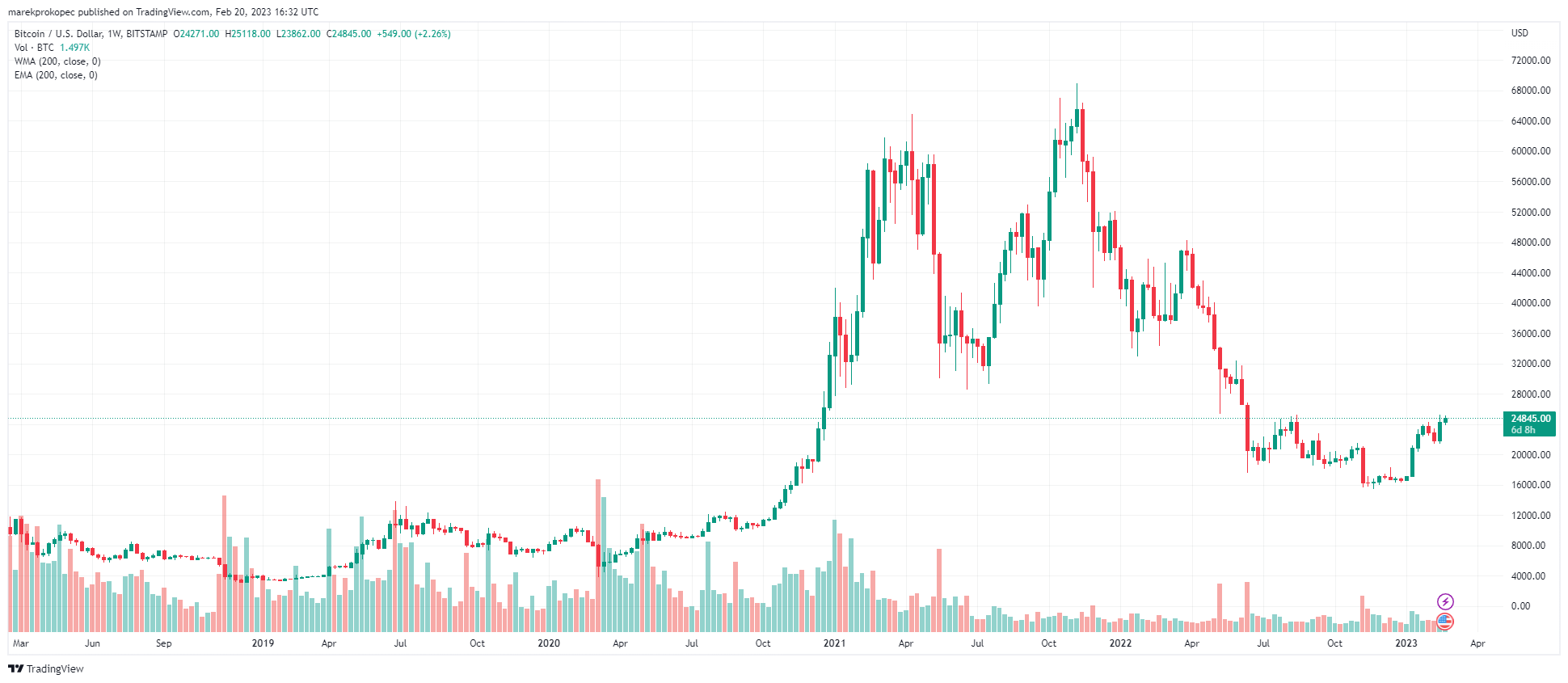 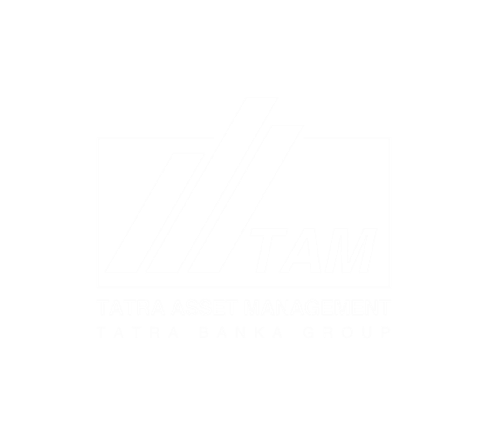 https://am.jpmorgan.com/us/en/asset-management/adv/insights/market-insights/guide-to-the-markets/
Ďakujem za Vašu pozornosť.
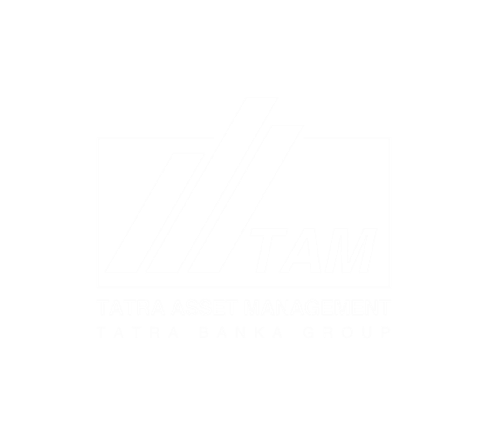